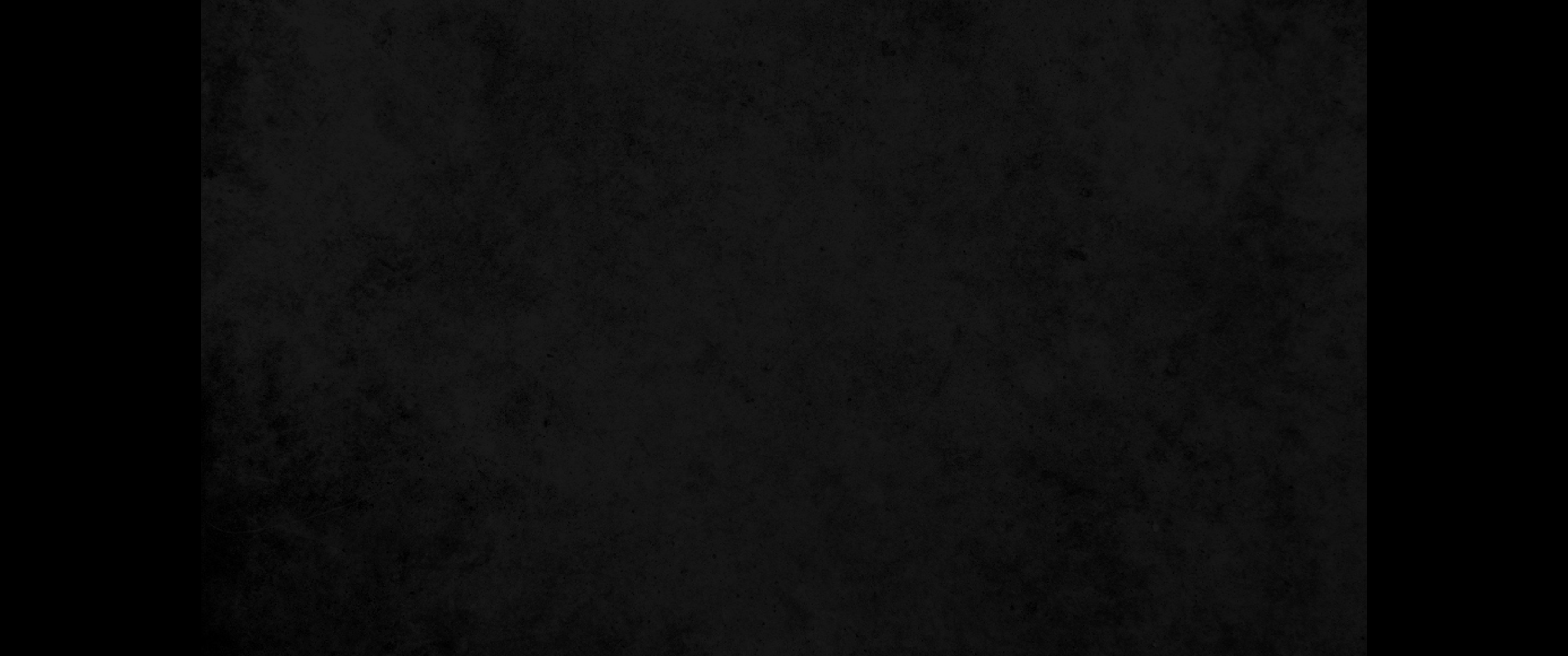 교
문
독
RESPONSIVE READING
제 106번 감사절(2) Thanksgiving(2)
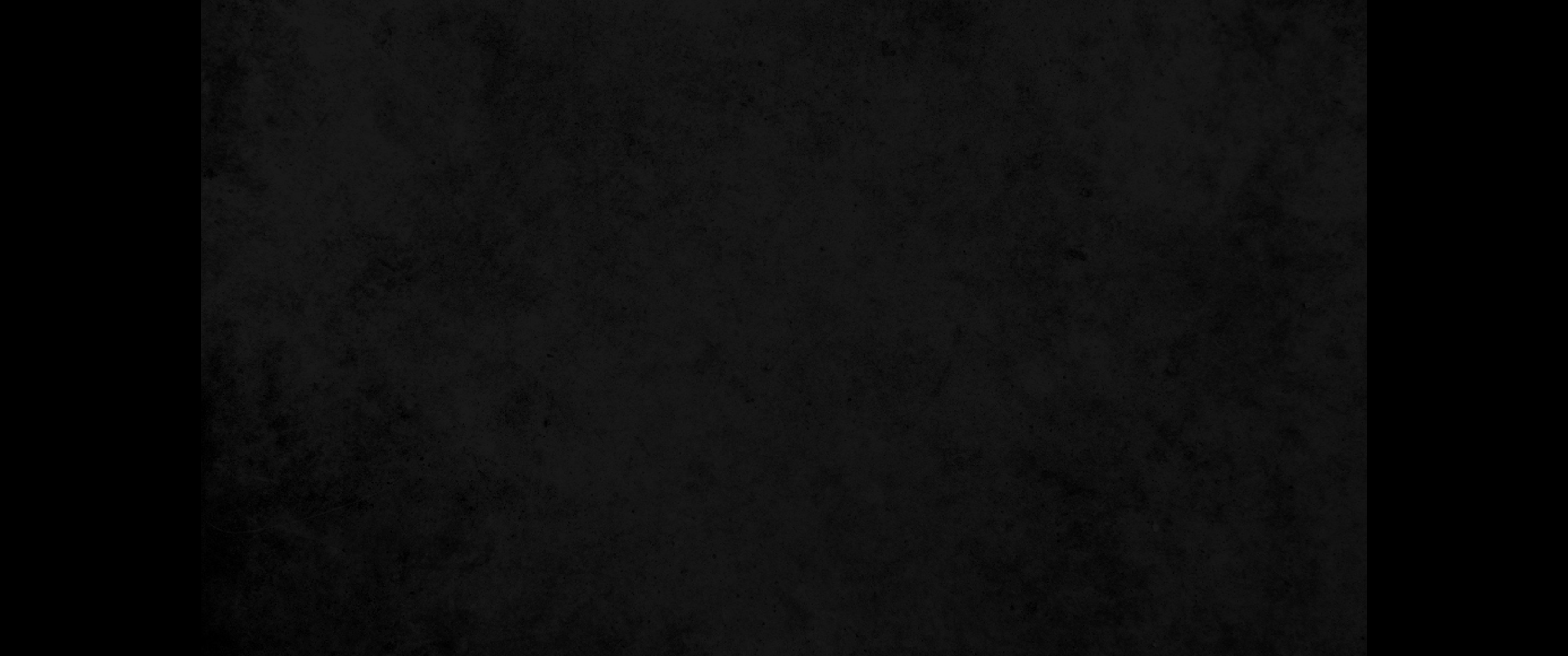 할렐루야 우리 하나님을 찬양하는 일이 선함이여 
찬송하는 일이 아름답고 마땅하도다 
Praise the LORD. How good it is to sing praises to our God, how pleasant and fitting to praise him!

여호와께서 예루살렘을 세우시며 
이스라엘의 흩어진 자들을 모으시며
The LORD builds up Jerusalem; 
he gathers the exiles of Israel.
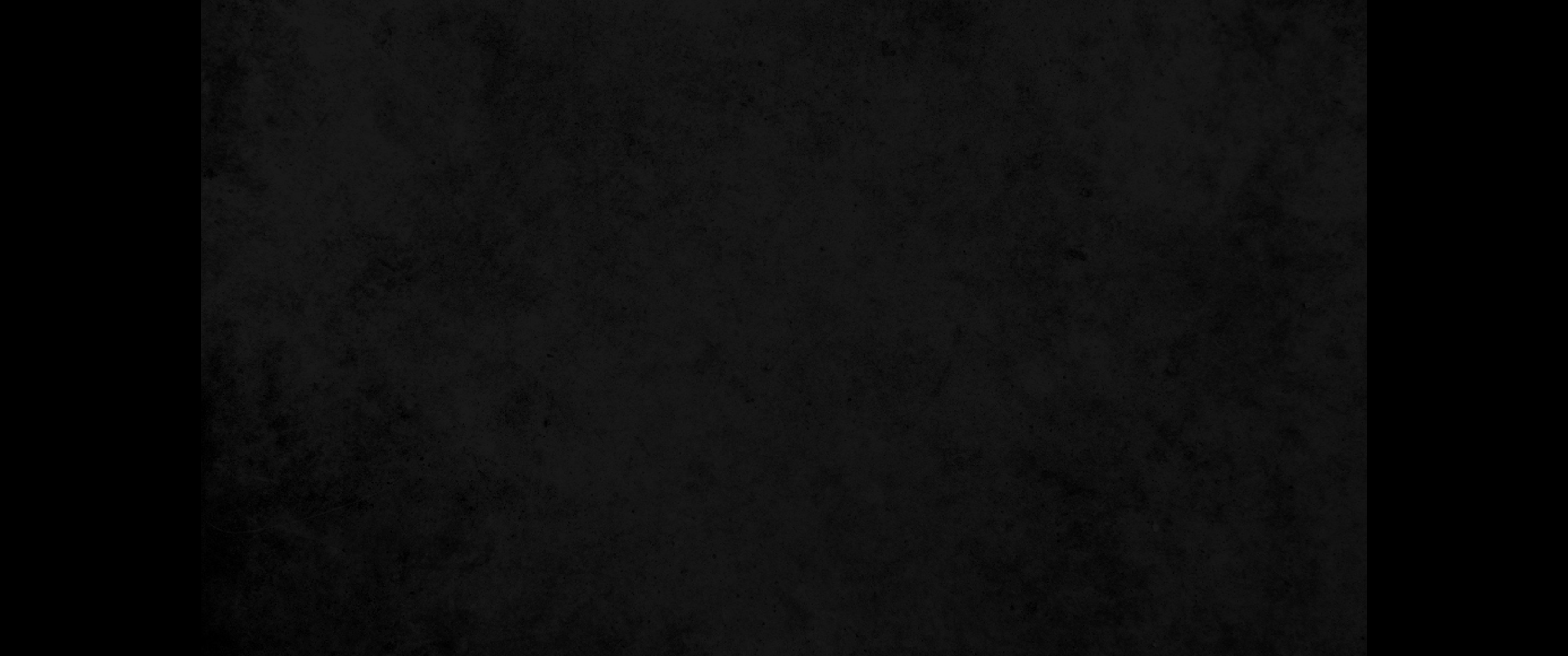 상심한 자들을 고치시며 그들의 상처를 싸매시는도다 
He heals the brokenhearted and binds up their wounds.

그가 별들의 수효를 세시고 그것들을 다 이름대로 
부르시는도다
He determines the number of the stars and calls them each by name.
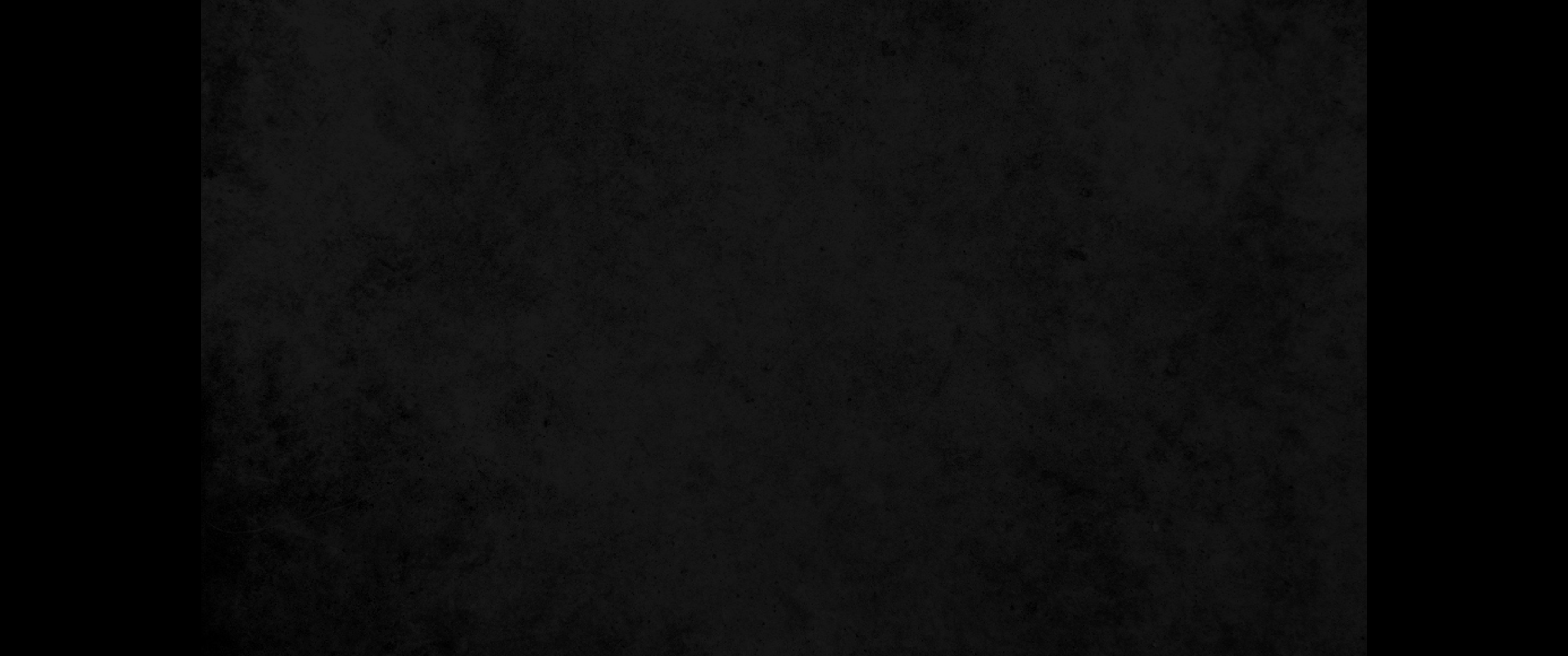 우리 주는 위대하시며 능력이 많으시며 
그의 지혜가 무궁하시도다 
Great is our Lord and mighty in power; 
his understanding has no limit.

여호와께서 겸손한 자들은 붙드시고 
악인들은 땅에 엎드러뜨리시는도다
The LORD sustains the humble 
but casts the wicked to the ground.
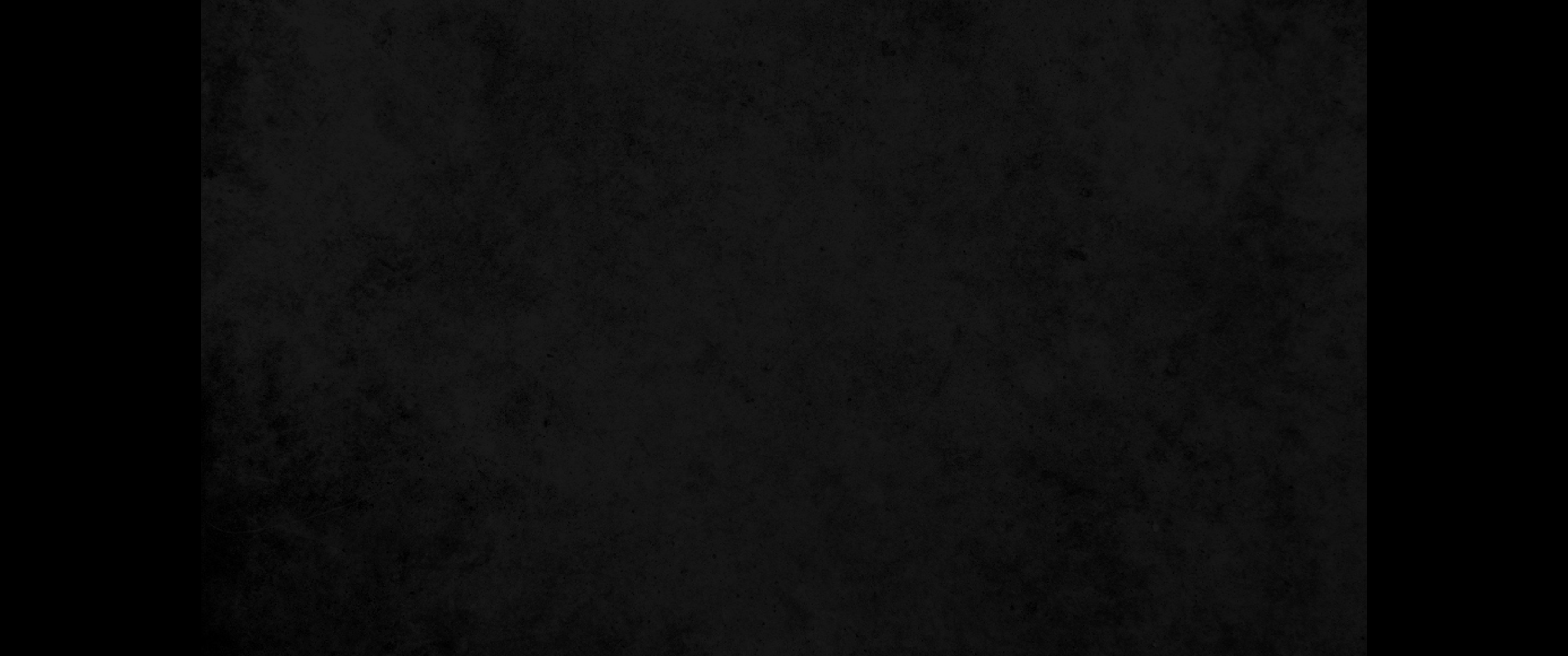 감사함으로 여호와께 노래하며 
수금으로 하나님께 찬양할지어다 
Sing to the LORD with grateful praise;
make music to our God on the harp.

그가 구름으로 하늘을 덮으시며 땅을 위하여 비를 
준비하시며 산에 풀이 자라게 하시며
He covers the sky with clouds; he supplies the earth with rain and makes grass grow on the hills.
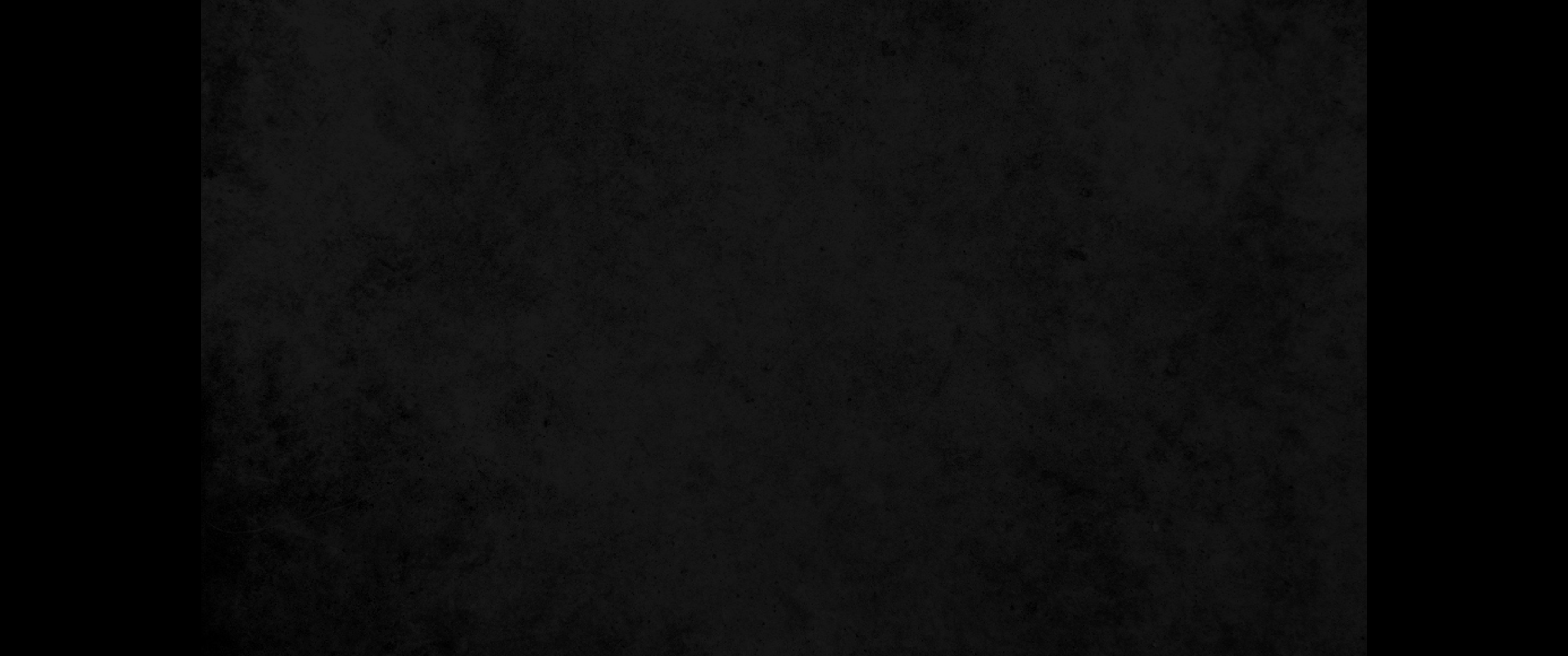 들짐승과 우는 까마귀 새끼에게 먹을 것을 주시는도다 
He provides food for the cattle and for the young ravens when they call.

여호와는 말의 힘이 세다 하여 기뻐하지 아니하시며 사람의 다리가 억세다 하여 기뻐하지 아니하시고
His pleasure is not in the strength of the horse,
nor his delight in the legs of the warrior;
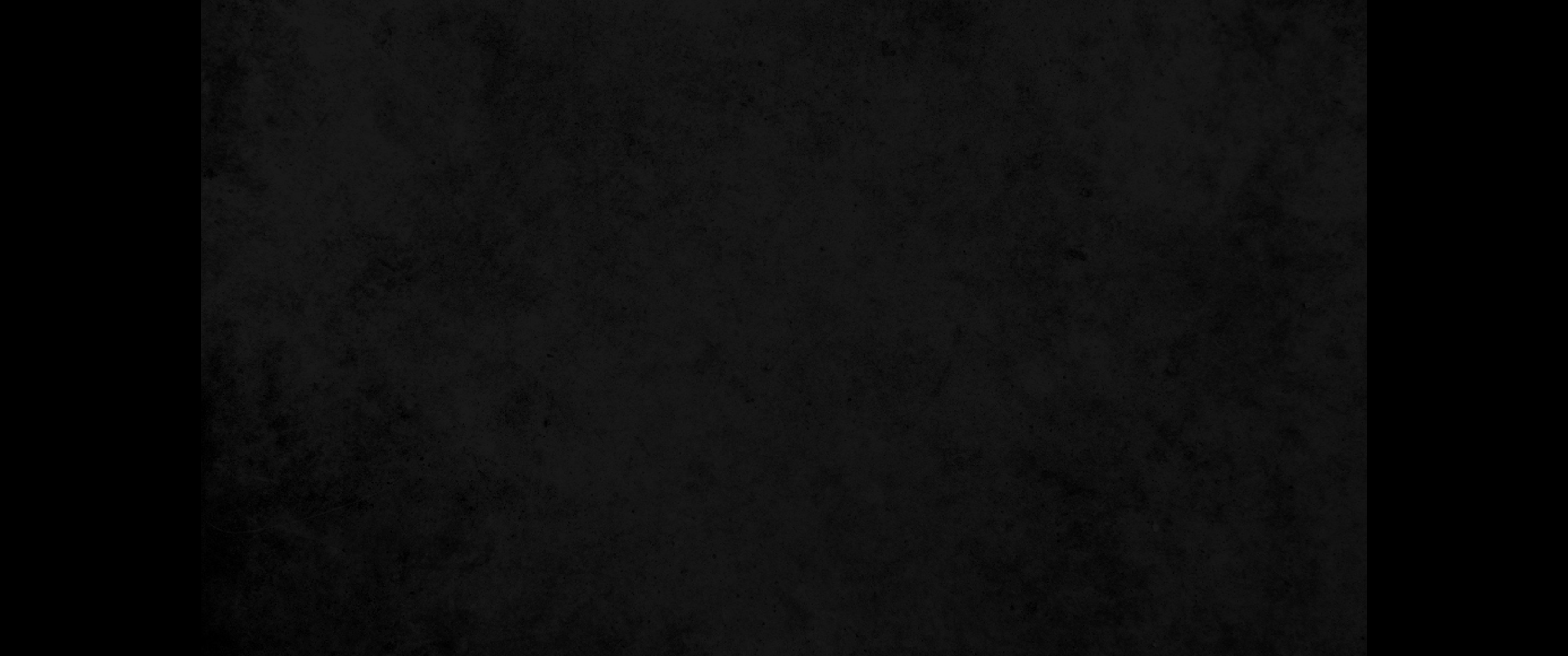 여호와는 자기를 경외하는 자들과 
그의 인자하심을 바라는 자들을 기뻐하시는도다
the LORD delights in those who fear him,
who put their hope in his unfailing love.